もともとを問いかけて　　　　　　　　　　　　　　　桐ヶ丘特別支援学校　北嶋　淳　先生
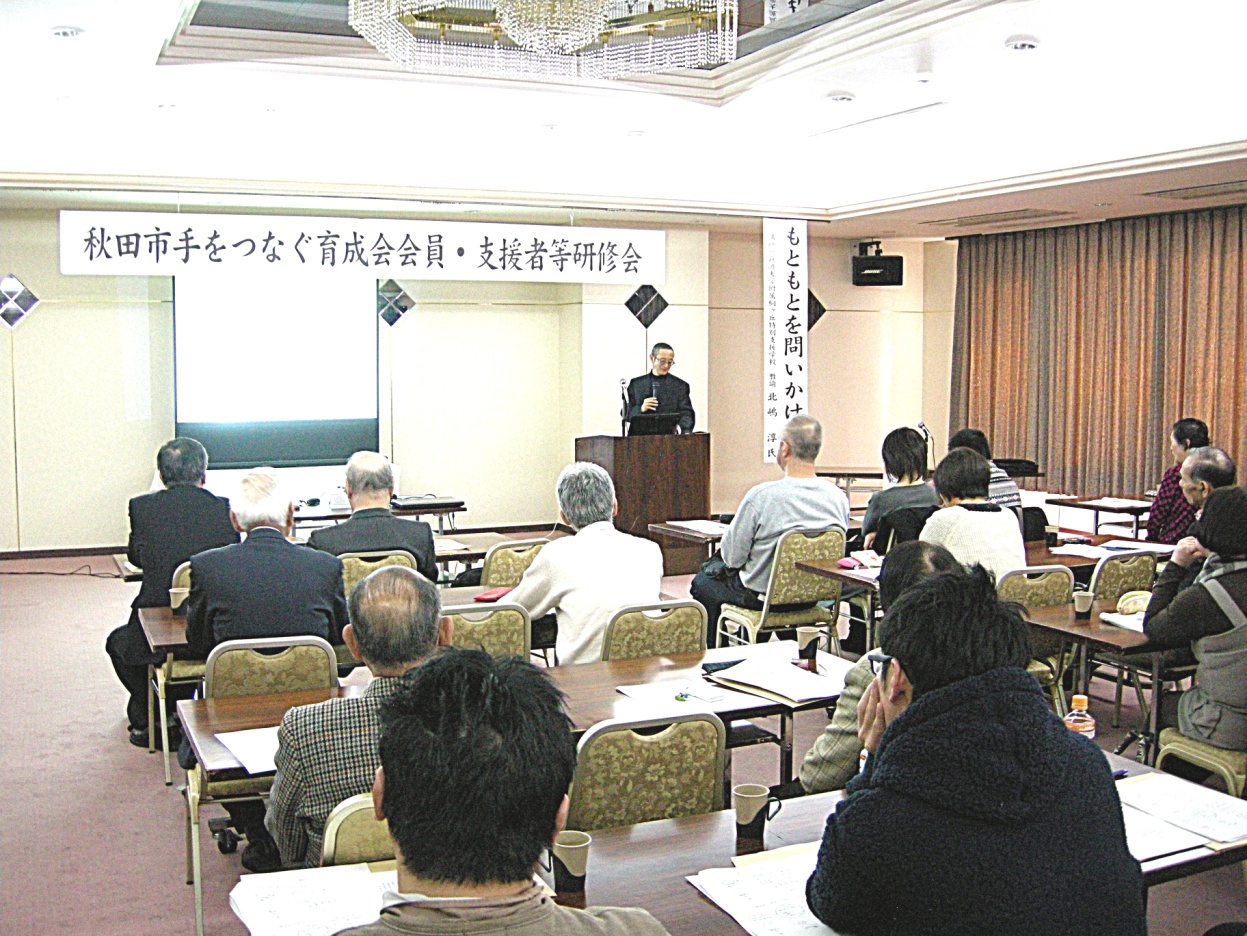 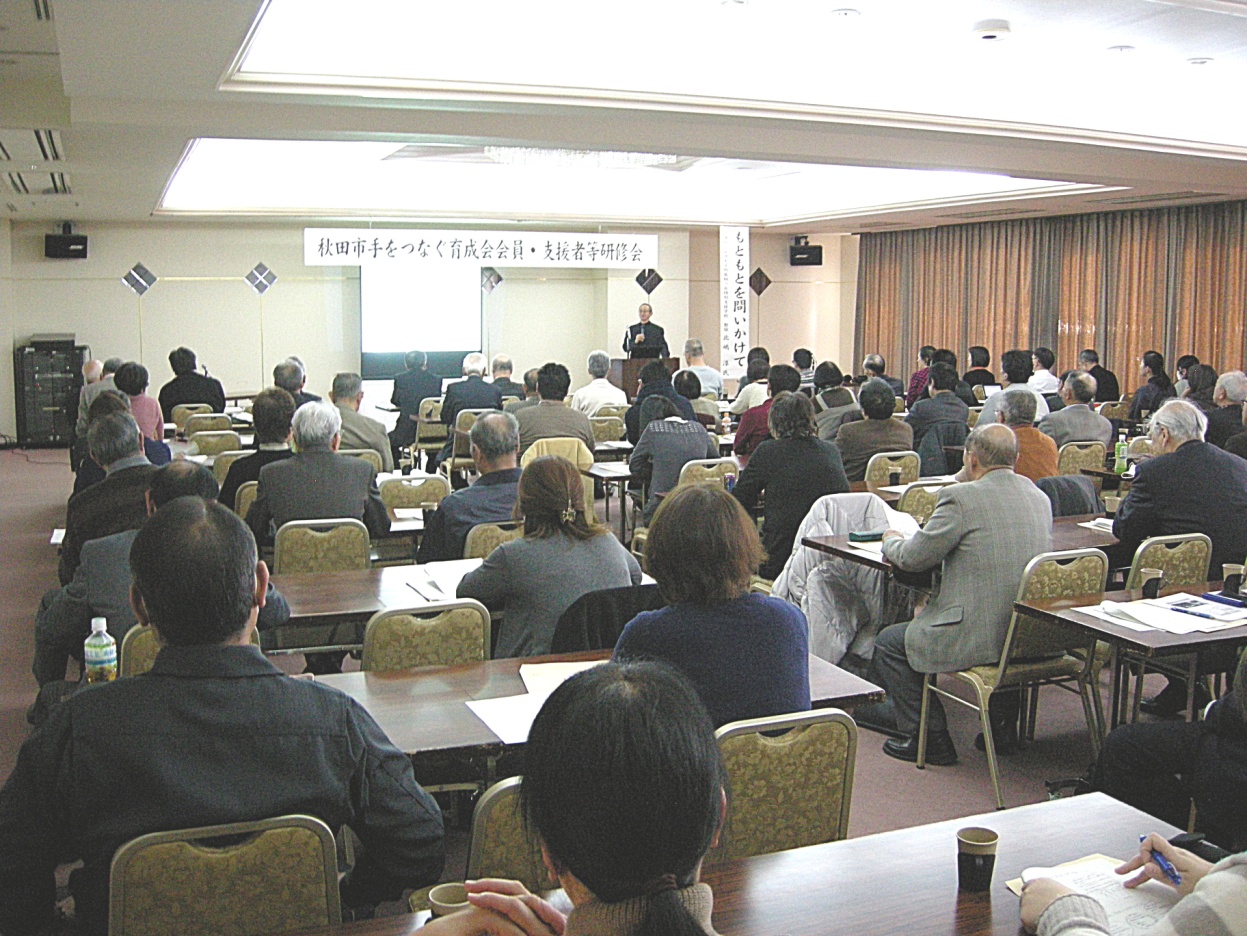 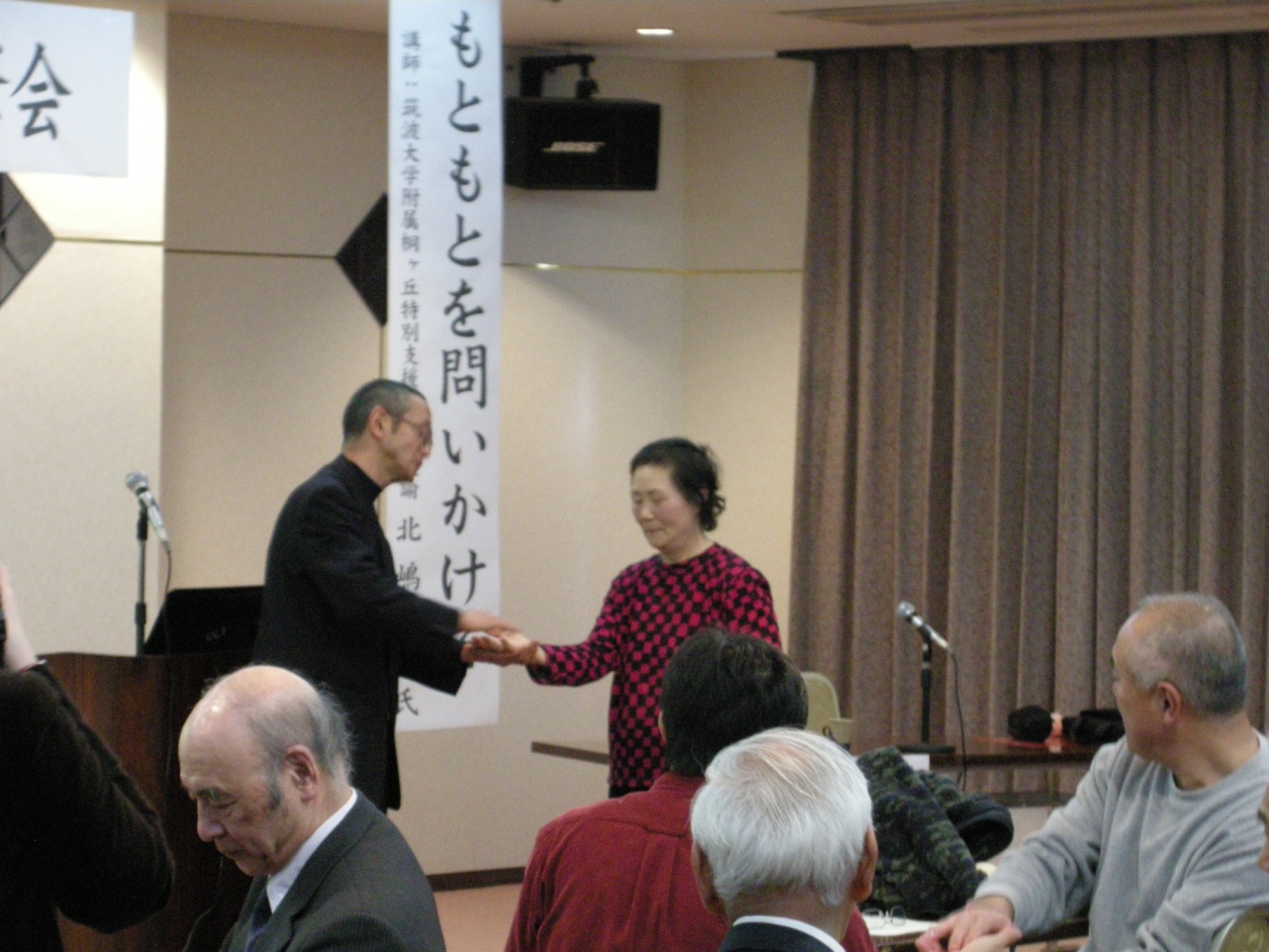 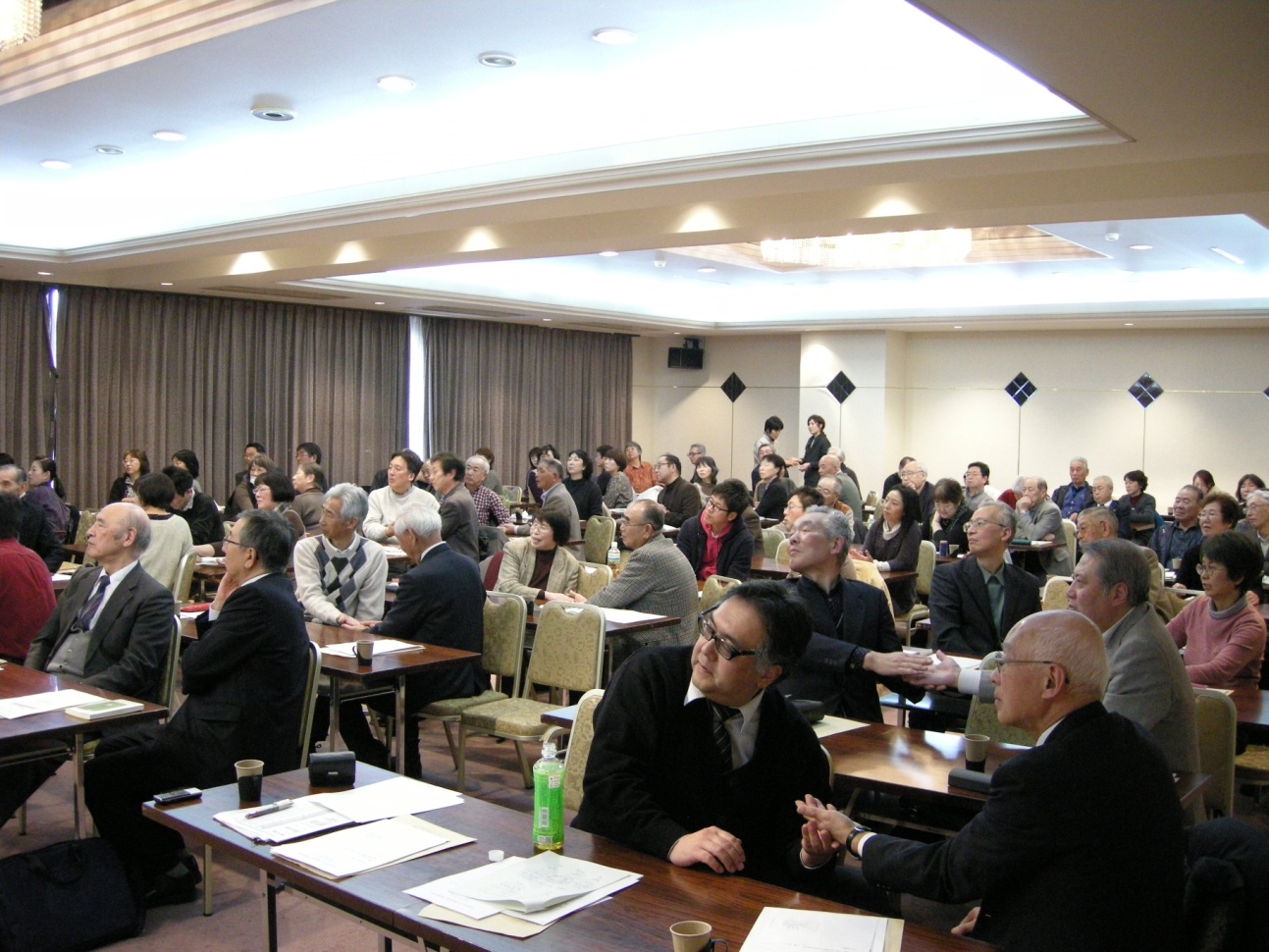 地域で暮らし続けて行く支援について　　　　　　　　　　　　　　　全国手をつなぐ育成会連合会　田中正博　統括
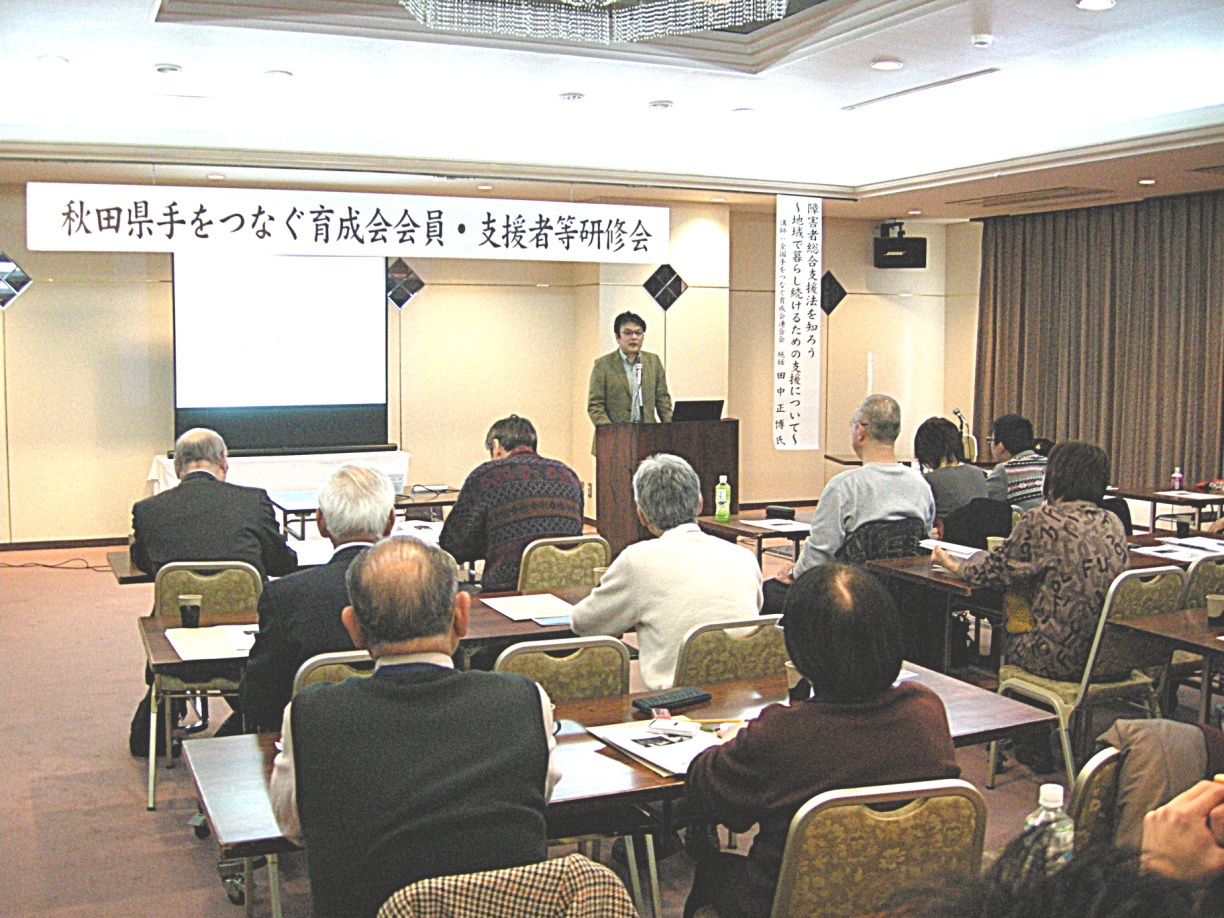 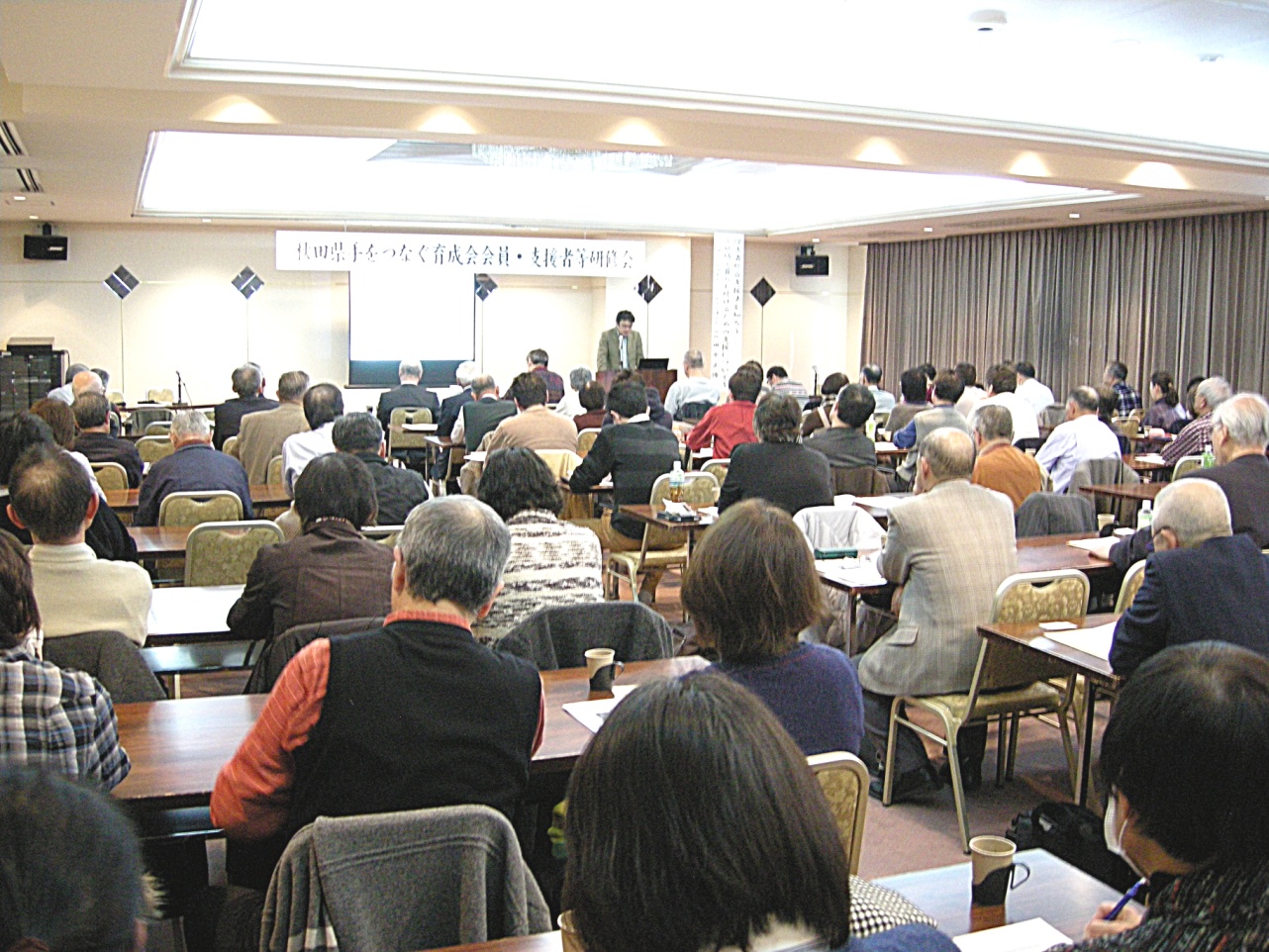